Any town health systemUrban CCG data
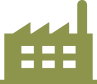 January 2014
An introduction to Any town
2
The key questions
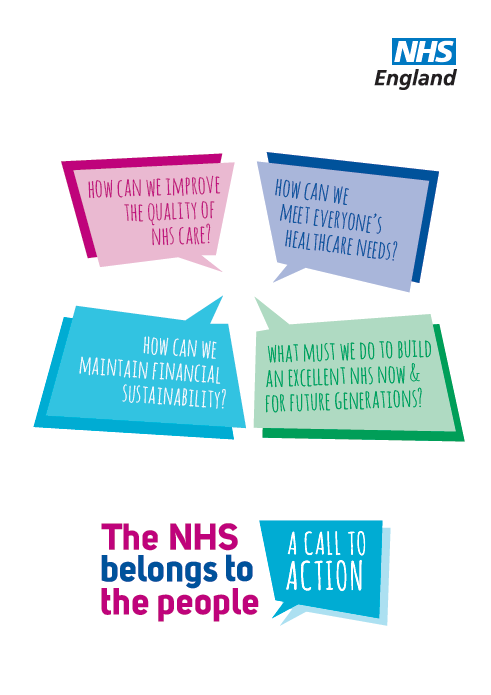 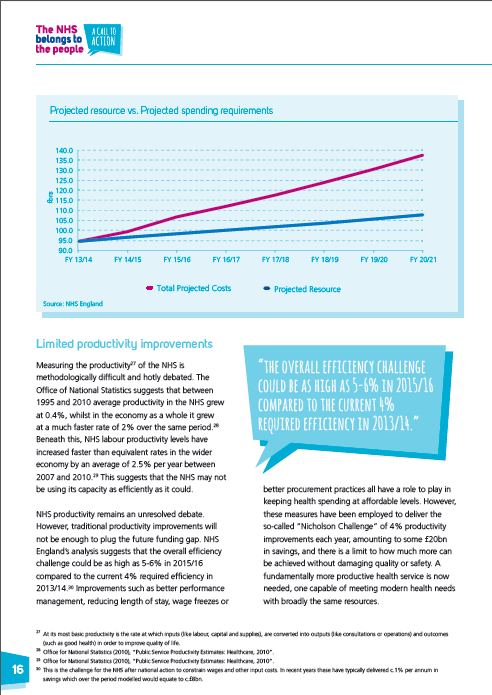 3
1 | A call to action
The objectives of a call to action
NHS England has set out a call to action to the public, patients, staff, and politicians to help the NHS meet current quality challenges, future demand and tackle the funding gap through ‘honest and realistic’ debate.
It sets out challenges facing the NHS and how we must change to overcome these challenges.

The results of these call to action debates will be captured in five year strategic plans
Health systems are asked to provide locally owned, outcome focused, sustainable plans, developed and co-signed in partnership with the wider health and social care economy that address the challenges identified in a call to action.
This is a five year strategic planning exercise, within which is a two year detailed operational plan.


What is Any town?
Any town health system is an additional resource planners can refer to when developing their local strategic plans with the support and input from local communities.  It is called Any town as the data is of interest to all health economies.  It contains





What it isn’t







Additional interventions
In addition to the interventions included in Any town we have also found further interventions that we were unable to model at this stage but may provide additional resource for planners. These additional interventions are shared in the report and further information guide but the results shared should not be viewed as robust as the modelled interventions.  Some of the interventions have been provided by Public Health England and we are grateful for their contribution.
A set of evidence-based interventions that could be applied in a local health economy, some of which will also support BCF planning;
✓
A calculation of how quality and finance could be affected through the impact of the interventions, using the seven outcome ambition metrics as our marker for quality.
✓
✗
A collectively exhaustive list of interventions that fill the financial gap;
✗
A provider-side reconfiguration tool;
✗
A mandate to include these interventions in all strategic plans.
4
1 | The report works on several assumptions
To make projections over a five year period, the workings make various assumptions that support the estimates. 
These assumptions over inflation, productivity and demand will be subject to change over the time period and therefore the results are dependent upon the information available at the time of publication.
In addition to these assumptions, we recognise that not all health economies are the same: 
Their demographic make-up and the prevalence of conditions among the population will vary considerably; and
Some health economies may already have begun implementing some of the initiatives we have discussed.
Furthermore, we recognise that implementing each of these interventions could pose a significant challenge. For all interventions included in the detailed model, the impact will be shown net of investment costs required for implementation, although it is noted this is often challenging to estimate from the literature.

The actual impact in any local health economy will depend on:
Their starting position in relation to the interventions described;
How the interventions are implemented locally; and
Other / existing interventions being implemented at the same time.
T
We recommend all health systems use the data provided in the reports with these caveats in mind and that appropriate local validation is undertaken prior to implementation decisions being made.
5
2 | The Any town health system interventions
To select these interventions we have reviewed:
Over 270 self-reported case studies of healthcare interventions currently being implemented by CCGs around the country.
Over 100 additional examples of interventions provided by NHS stakeholders.
A wide range of material from academic reviews and third sector organisations.
6
2 | The high impact interventions (HIIs)
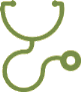 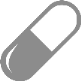 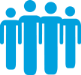 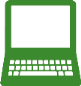 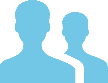 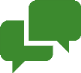 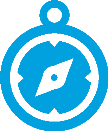 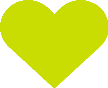 7
2 | The early adopter interventions (EAIs)
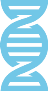 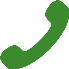 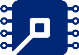 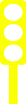 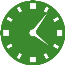 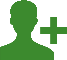 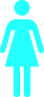 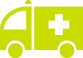 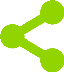 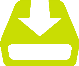 8
2 | Additional ideas to be considered
Following the HIIs and EAIs, there are several additional international case studies that could be implemented within a local health economy which may lead to quality improvements and cost savings.
9
2 | Further ideas
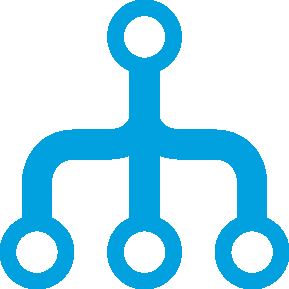 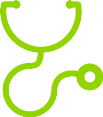 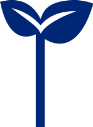 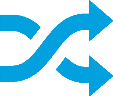 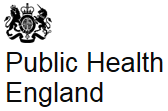 10
Notes: * Not quantified financially
3 | The three scenarios
We know there is no such thing as an average CCG.  To help understand the impact different interventions will have in different settings, we have created three scenarios, Urban CCG, Suburban CCG and Rural CCG.  There is a version of Any town for each scenario.
The impact of the interventions have been modelled for each scenario, allowing us to see how the results differ for different population groups.  For some interventions the impact is broadly consistent but for others we have found differences in the impact assessment.
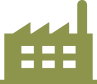 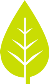 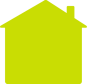 Urban CCG
Rural CCG
Suburban CCG
In comparison to the weighted average CCG (by type)…
Younger demographic than average
Older demographic than average
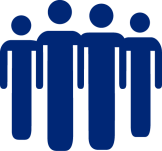 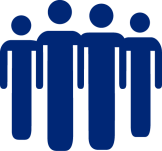 Same age demographic as average
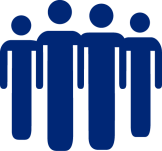 Lower prevalence of LTCs than average
Average prevalence of LTCs compared with average
Higher prevalence of LTCs than average
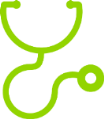 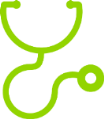 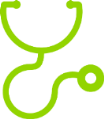 Higher levels of deprivation than average
Higher levels of deprivation than average
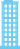 Higher levels of deprivation than average
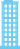 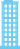 11
4 | What will the results look like?
We will label the pages clearly to illustrate which scenario the results relate to.
The three scenarios intend to show both the quality  and financial impact of implementing the interventions.

The impact will be based on the characteristics identified of each scenario (Population size, disease prevalence etc.).

Additional analysis will show the results visually and in more depth.

CCGs will need to adapt the impact assessment to suit their own local demographics.  We would recommend further local analysis occurs before any decision are taken at local level regarding implementation.
Interventions: Quality Benefits
Interventions: Financial Benefits
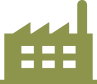 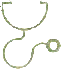 Urban CCG
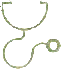 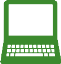 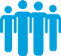 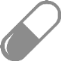 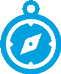 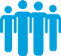 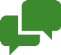 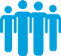 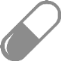 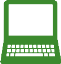 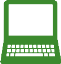 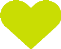 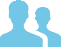 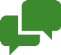 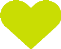 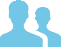 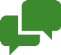 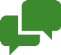 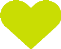 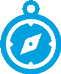 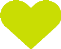 The report will show the impact the interventions have on the seven quality ambitions.
This will be both quantitative impact and qualitative impact.
Commissioners will be able to see results from the ambitions view or the interventions view.
The report will show the impact the interventions have on the financial challenge.
The impact will be shown net of investment costs required for implementation, although it is noted this is often challenging to estimate from the literature.
An overlap has been created to eliminate double counting.
12
5 | How do I get started?
3
1
2
Refer to the further information guide
Select a scenario
Interrogate the results
Select one of the three scenarios to view the results of the impact assessments: - Urban CCG; - Suburban CCG; - Rural CCG.
The results will show the cumulative and individual impact of the interventions on both quality and financial metrics.  This will allow readers to interrogate the appropriateness of individual interventions.
Should you wish to learn more on a particular intervention, a further information guide is available that contains case studies for these interventions but also additional interventions identified that have not yet been fully impact assessed.  Additional interventions have also been provided by Public Health England and we are grateful for these contributions.
Additional resources are also available from NICE.NICE provides support for the commissioning process by providing access to all its guidance and standards in a Pathway format: http://pathways.nice.org.uk   NICE also collates specific disinvestment suggestions from across the NHS, which are available at www.evidence.nhs.uk/qipp.
13
Urban results
14
Navigation home
Show me what an Urban CCG means:
What demographics were used?
What does the age profile look like?
What difference in disease prevalence is there?
Show me the methodology:
A pack explaining the methodology is available.  It is called Any town methodology module.
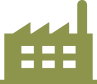 Urban CCG
Show me results:
What impact do the interventions have on the seven outcome ambitions?
What are the seven ambitions?
What is the ambition “do nothing” baseline for 18/19?
Which interventions impact which ambition?
What impact do the interventions have on the financial baseline?
What is the financial “do nothing” baseline for 18/19?
Which interventions have the biggest financial impact?
What does the financial bridge chart look like?
What impact is there on activity across the provider setting?
If fully implemented, how would activity change?
How difficult is it to implement these interventions?
How deliverable are the interventions?
Show me where I can find more:
A separate pack providing details of the case studies used further information is available.  It is called Further Information.
If viewing this as a presentation, all questions that are underlined can be jumped to by clicking on the question. To return to this page, please click on the icon below
15
How representative is the urban scenario?
16
Demographic comparison
The Any town urban system is broadly representative of an average urban health economy. Where there are slight differences, the interventions will be correspondingly biased towards this demographic make-up.
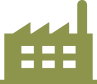 Urban CCG
These factors will impact which suite of interventions will have the largest impact on the Any town urban system. 

Interventions focusing on the frail/elderly and LTCs could have less of an impact here. CCGs must also consider the effect of service utilisation across various settings of care.
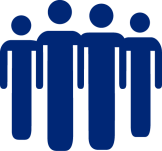 Younger demographic
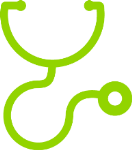 Lower prevalence of LTCs
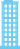 Higher levels of deprivation
In comparison to the weighted average urban CCG.
17
Demographics – age profile
The Any town urban system has a slightly younger demographic compared to the weighted average urban CCG. Interventions focusing on the frail elderly could have a smaller impact here compared to locations with older demographics. However, the impact of other factors (e.g., per capita service usage) will modulate the effect of demographics alone.
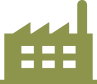 Urban CCG
Urban CCG
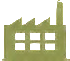 Population age breakdown, Any town urban system vs. All urban CCGs, Mid-2012
The Any town urban system appears to consist of a slightly younger demographic compared to a weighted average urban CCG, with:
A proportionally higher amount of the population in the 20-49 age category; and
A proportionally lower amount of the population in the 50-69 and 70+ category.
This will impact which suite of interventions will have the biggest quality and financial impact on the Any town urban system, with those interventions focusing on the frail elderly population having less of an impact here. 
CCGs must also consider the effect of service utilisation across various settings of care.
27,046,552
100.0%
70+
50-69
75.0%
50.0%
20-49
25.0%
0-19
0.0%
Any town Urban CCG
All "Urban" CCGs
18
Demographics – prevalence rates
The Any town urban system has a lower prevalence of many LTCs compared with all urban CCGs. It has a higher prevalence of COPD, mental health and depression.
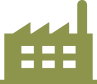 Urban CCG
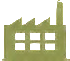 Urban CCG
Prevalence rates, Any town health system vs. All Urban CCGs, 2010
The Any town urban system has lower prevalence rates (compared to all urban CCGs) for CHD, HF, Hypertension, Stroke, Obesity, CKD, Cancer and Dementia.
Conversely it has a higher prevalence in COPD, Mental Health and Depression.
Interventions that focus on respiratory conditions, mental health and depression are expected to have a bigger impact in this location.
5% higher than all urban CCGs
±5% c.f. all urban CCGs
5% lower than all urban CCGs
19
Source: NHS indicator tool.
How will the interventions impact the ambitions?
20
Ambitions and quality indicators
Quality indicators are mapped to levels of ambition against which the impact of an intervention is measured:
Ambition 1
Ambition 2
Ambition 3
Ambition 4
Ambition 5
Ambition 6
Ambition 7
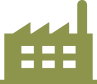 Urban CCG
Securing additional years of life for the people of England with treatable conditions
Improving health related quality of life of the 15 million+ people with one or more long-term condition
Reducing the amount of time people spend avoidably in hospital
Increasing the proportion of older people living independently at home following discharge from hospital
Increasing the number of people having a positive experience of hospital care
Increasing the number of people having a positive experience of care outside hospital
Making significant progress towards eliminating avoidable deaths in our hospitals
Indicators
Captured in Direct Commissioning (not Any town health system)
21
Note: Indicator numbers refer to CCG, not NHS Outcomes Framework indicators, except where noted.
The ‘Do Nothing’ scenario to FY 18/19
If no transformative action is taken, it is expected that health economies will endeavour to maintain constant quality standards by increasing their financial shortfall. In FY 2018/19, under a do nothing medium scenario, the urban Any town health system will face a financial gap of £40.8m.
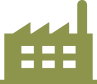 Urban CCG
Quality baseline
Financial gap pre-interventions
‘Do Nothing’ scenario assumes that the quality of the NHS services is prioritised, and so remains effectively constant.

Maintaining quality without intervention will result in increasing financial shortfall.

The ‘Do Nothing’ scenario is therefore considered unsustainable in the long term.  

The high impact intervention is modelled against this ‘Do Nothing’ scenario.
Figures projected, in £m
390
Financial resources
Do Nothing expenditure - worst (£60.3m)
380
Do Nothing exp. - mid (£40.8m)
£40.8
370
Do Nothing exp. - best (£17.3m)
360
350
340
330
320
310
0
2013/14
2014/15
2015/16
2016/17
2017/18
2018/19
22
The quality impact of the interventions
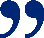 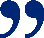 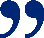 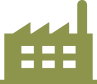 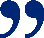 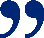 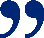 Urban CCG

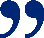 
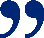 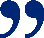 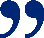 
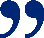 
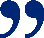 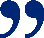 
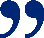 
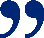 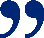 
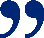 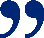 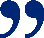 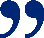 

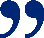 
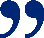 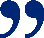 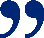 
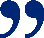 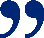 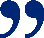 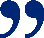 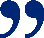 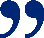 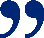 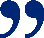 Suspected benefit
23
Notes: Ambitions: (1) Secure additional years of life; (2) Increase QoL for People with Long-Term Conditions; (3) Reduce unnecessary time spent in hospital; (4) Increase the proportion of older people living independently following discharge; (5) Reduce poor hospital care feedback; (7) Significantly reduce hospital avoidable deaths


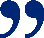 Qualitative benefit
Some quantified benefit
Strong quantified benefit
Strength of quality benefit:
Impact of all interventions on ambitions (1/2)
The combined impact of HIIs and EAIs on indicator projections is represented as follows:
1.1 Potential years of life lost from causes considered amenable to healthcare - Adults
7.9% decrease in potential years of life lost.







7.9% increase in average health status of individuals with a LTC.









30.0% improvement in proportion of elderly people still at home (not readmitted) over 5 years.
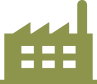 Ambition 1
Securing additional years of life for the people of England with treatable conditions
Urban CCG
DSR per 100k
5-year  base line to date
‘Do Nothing’
FY 18/19
Cancer Services
Acute Stroke
Post-Ints FY 18/19
2 Average health status score for individuals aged 18 and over with a LTC
0.1
0.0
Ambition 2
Improving the health related quality of life of the 15 million+ people with one or more long-term condition
EQ-5D
LA 
FY 12/13
‘Do Nothing’
FY 18/19
Dementia Pathways
Self-mngt
Post-Ints FY 18/19
2B Proportion of older people still at home 91 days after discharge from hospital into rehabilitation services
Ambition 4
Increasing the proportion of older people living independently at home following discharge from hospital
3.9
%
CCG
FY 11/12
‘Do Nothing’
FY 18/19
Case Mgmt
Mental Health
Post-Ints
FY 18/19
Notes: DSR = Directly Age-Standardized Rate; EQ-5D = Standardized EuroQol score measuring of patient health-related quality of life across five dimensions.
24
Impact of all interventions on ambitions (2/2)
The combined impact of HIIs and EAIs on indicator projections is represented as follows:
2.6 Unplanned hospitalisation for chronic ambulatory care sensitive conditions
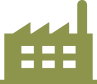 Urban CCG
24.9% decrease in unplanned hospitalisation for chronic ambulatory care sensitive conditions.












60.6% decrease in unplanned hospitalisation for asthma, diabetes and epilepsy.
DSR per 100k
Ambition 3
Reducing the amount of time people spend avoidably in hospital
CCG FY 11/12
‘Do Nothing’ FY 18/19
Acute visiting service
Telecare
Post-Ints FY 18/19
Appropriate/ safe meds use
2.7 Unplanned hospitalisation for asthma, diabetes and epilepsy in under 19s
DSR per 100k
Ambition 3
Reducing the amount of time people spend avoidably in hospital
CCG
FY 11/12
‘Do Nothing’
FY 18/19
24-hr Asthma services
Post-Ints
FY 18/19
Appropriate/ safe meds use
25
Notes: DSR = Directly Age-Standardized Rate
Quality impact of further ideas
The further ideas all show promising signs for benefits around clinical quality and patient experience. Whilst the evidence base is not as comprehensive as the HIIs and EAIs, some benefits have been highlighted below
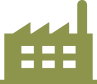 Urban CCG
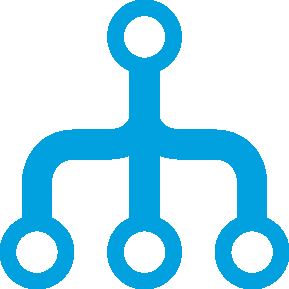 41%
15%
complaints
waiting times
post-surgery complications
longer lasting joints



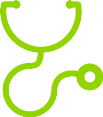 waiting times
smoking cessation
physical activity



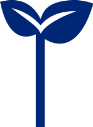 nutrition
patient safety

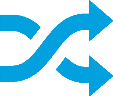 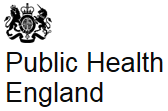 26
How could the interventions impact finances?
27
Impact of the HIIs and EAIs on the financial challenge
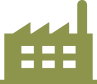 In 2018/19, under a Do Nothing medium scenario, the suburban Any town health system will face a financial gap of £40.8m. After the HIIs, this gap is narrowed by an estimated £11.7m (28.8% of the 
total gap), while after the HIIs and EAIs this gap is narrowed by an estimated £23m (56% of the gap).
HIIs: Financial benefits
EAIs: Financial benefits
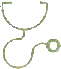 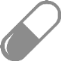 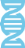 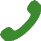 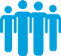 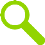 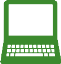 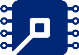 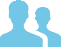 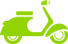 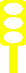 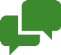 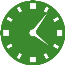 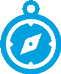 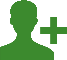 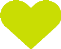 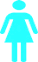 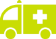 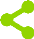 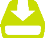 Notes: * The estimated activity changes and financial savings account for interactions and overlaps within the HIIs and the EAIs However, these do not fully account for the interaction between the HIIs and the EAIs.
** The Acute stroke services intervention has been assumed to be cost neutral.
*** The impact of the intervention is negligible because it affects a relatively small population sub group (long term condition children).
28
Financial bridge of 2018/19 (1/3)
After accounting for the on-going costs of implementing the interventions, the net savings generated by HIIs are £11.7m. This implies that, overall, the HIIs reduce approximately 28.8% of the financial gap.
Move to page 2 of 3
HIIs
Remaining gap to be filled through EAIs and international case studies
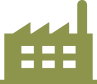 Urban CCG
£40.8 (100.0%)
-£0.7 (1.8%)
45
-£4.8 (11.8%)
-£0.9 (2.1%)
40
-£0.7 (1.8%)
-£2.9 (7.1%)
-£1.5 (3.7%)
35
-£0.4 (0.9%)
£1.3 (-3.1%)
£29.1 (71.2%)
-£1.0 (2.6%)
30
Financial Gap (Figures in £m)
25
20
15
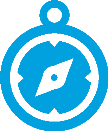 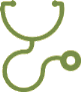 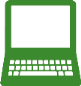 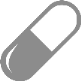 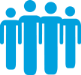 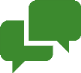 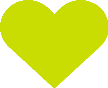 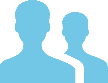 10
5
0
Do Nothing 2018/19 baseline gap
Early Diagnosis
Reducing Variability in Primary Care
Patient-Carer Communities
Tele-care
Case Management
Mental Health (RAID)
Dementia Pathway
Palliative Care
Overlap
2018/19 Post-interventions gap
29
Financial bridge of 2018/19 (2/3)
After accounting for the on-going costs of implementing the EAIs, the estimated net savings are an additional £11.3m. This implies that the HIIs and the EAIs together reduce the gap by c.56%.*
Move to page 3 of 3
£40.8 (100.0%)
-£11.7 (28.8%)
45
EAIs
Residual gap may be filled through looking at international examples
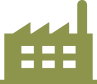 40
Urban CCG
35
£29.1 (71.2%)
30
-£0.2(0.5%)
-£1.8(4.3%)
-£1.7(4.3%)
25
-£0.7(1.8%)
-£0.7(1.8%)
-£0.6(1.5%)
-£0.1(0.2%)
-£0.3(0.6%)
-£0.9(2.1%)
£0.4(-0.9%)
20
-£4.6(11.3%)
See**
See***
Financial Gap (Figures in £m)
£13.8(33.9%)
15
-£4.0(-9.8%)
10
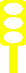 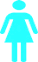 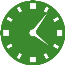 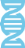 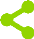 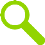 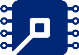 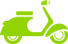 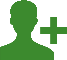 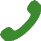 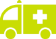 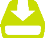 5
-£21.6
0
-£11.3
-5
£0.0
-10
Do Nothing 2018/19 baseline
High Impact Interventions
Post HII Interventions gap
Cancer Screening
GP Teleconsulation
Medicines Optimisation
Safe Use of Medicines
Acute Visiting Service
Reducing Urgent Care Pressure
24-hour Asthma Services**
Service User Network
Reducing Elective Caesarians
Acute Stroke Services***
Integration of Social Care****
EPaCCS
Overlap within EAIs
Stretch EAIs *****
Residual gap
International examples to fill residual gap
Additional local QIPP
FY 18/19 Post-changes
Notes: * The estimated activity changes and financial savings account for interactions and overlaps within the HIIs and the EAIs However, these do not fully account for the interaction between the HIIs and the EAIs.
** The financial benefits of 24-hout asthma services are less than £100,000.
*** The Acute stroke services intervention has been assumed to be cost neutral.
**** The full effects of this intervention would not be realised until 2019/20. For illustrative purposes, in the figure above the net savings from this intervention have been assumed to start in 2018/19.
***** Includes expansion of patient populations covered by EAIs.
30
Financial bridge 2018/19 (3/3)
The HIIs and the EAIs together reduce the gap by 56%. We have estimated the impact of international examples and further ideas to help close the financial gap
Return to page 1 of 3
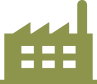 Estimated savings
Urban CCG
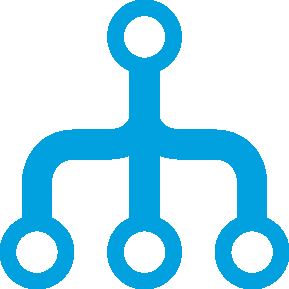 Senior clinicians in the emergency department
c. £6.2m
Orthopaedics, heart surgery, maternity, cataracts
c. £5.0m
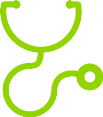 Vitality programmes, Partnerships for Older People’s Project
c. £10.4m
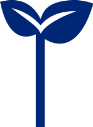 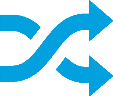 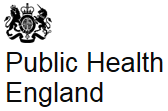 Note: Transformative changes have been largely calculated by applying the healthcare savings described in the evidence base to the healthcare expenditure for each CCG, segmented where appropriate into population sub-groups and points of delivery for each CCG. Savings are gross, with no non-recurrent or recurrent costs modelled. Not all transformative changes have been modelled due to data limitations within the evidence base.
31
Are the interventions deliverable?
32
Selecting interventions to implement (1): HIIs
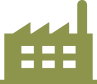 To aid with the prioritisation of interventions we have assessed the High Impact Interventions for their relative quality benefits and financial savings, as well as deliverability and scalability.
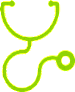 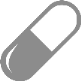 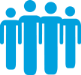 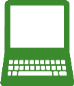 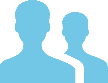 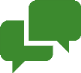 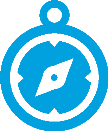 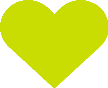 Notes: Ambitions: (1) Secure additional years of life; (2) Increase QoL for People with Long-Term Conditions; (3) Reduce unnecessary time spent in hospital; (4) Increase the proportion of older people living independently following discharge; (5) Reduce poor hospital care feedback; (7) Significantly reduce hospital avoidable deaths.
Where financial, savings are shown as £0 this is due to rounding.
Key – financial savings
£0       £0-0.5m        £0.5-1m       £1-1.5m       £1.5m+
Key – quality impacts and deliverability
Very low       Low       Medium       High       Very high
33
Selecting interventions to implement (2): EAIs
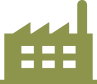 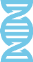 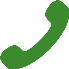 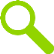 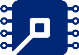 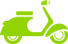 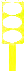 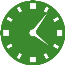 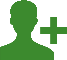 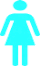 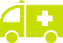 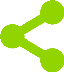 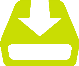 34
Notes: EAI4 – impacts two indicators within Ambition 3
How will activity change if the interventions are implemented?
35
Activity impact on acute sector post HIIs and EAIs
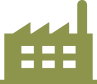 When implemented together, the HII and EAIs translate into the following percentage changes in activity by point of delivery within secondary care.
0.0%
-20.2%
-22.6%
-21.3%
-27.4%
-16.4%
115%
115%
114%
114%
112%
112%
112%
100%
100%
100%
100%
100%
100%
Relative changes in activity
91%
93%
88%
88%
81%
A&E
Outpatients – 1st
Outpatients – follow-up
Inpatients – emergency
Inpatients – elective
Inpatients – maternity
The HIIs and EAIs collectively impact activity within inpatients – emergency, inpatients – elective and A&E the most with 22.6%, 27.4% and 20.2% reductions respectively.
We also show the relative change from the 2013/13 baseline to 2018/19 post-interventions. 
This chart does not show the alternative provision required to implement the activity changes highlighted above
Whilst this work shows the high-level impact on the acute sector, we have not set out to understand the full impact, including the provider level of efficiency required in the sector.
2013/14
2018/19 - Do Nothing
2018/19 - Post-intervention
36
Gross expenditure impact post HIIs and EAIs
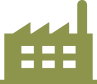 When implemented together, the HII and EAIs translate into the following percentage changes in gross expenditure by setting of care
-5%
Relative changes in gross expenditure
128%
+4%
-24%
121%
121%
116%
116%
100%
100%
100%
88%
Secondary care
Primary care (relating to CCG spend)
Community care
To facilitate the change in activity from the acute sector, alternative provision is required in primary care, community care and increased self-management.
The chart above illustrates gross expenditure impact in different settings based on 13/14 expenditure levels and the two scenarios of do nothing and post interventions being implemented.
The reduction in primary care expenditure (relating to CCG budgets only, not direct commissioning) is driven by the reductions in prescribing expenditure delivered by the interventions.
2013/14
2018/19 - Do nothing
2018/19 - Post-intervention
37
Glossary
38
Glossary
39